ZNAČILNOSTI PODNEBJA, RASTLINSTVA IN JADRANSKEGA MORJA
Razišči slovensko morje!
http://www.obala.com/slovensko-morje/
Podnebje
Podnebje je submediteransko – primorsko z milimi zimami in vročimi poletji. Pri nas je več padavin čez celo leto.
V notranjih primorskih pokrajinah so temperature nižje.
Vetrovi
burja – je močan in sunkovit veter, ki povzroča težave v kmetijstvu in prometu. Piha iz visokih kraških planot proti obali. Najmočnejša je v Vipavski dolini.
jugo – piha od morja proti notranjosti in prinaša toplejše in vlažno vreme.
burin in maestral - pihata samo ob morju
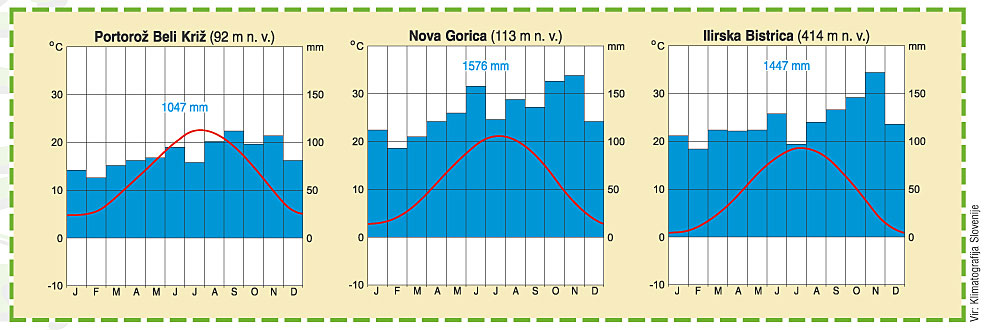 S pomočjo klimogramov opiši značilnosti podnebja!
Ali znaš pojasniti, zakaj se v Obsredozemskih pokrajinah količina padavin povečuje z oddaljenostjo od morja? – moral/a bi znati!
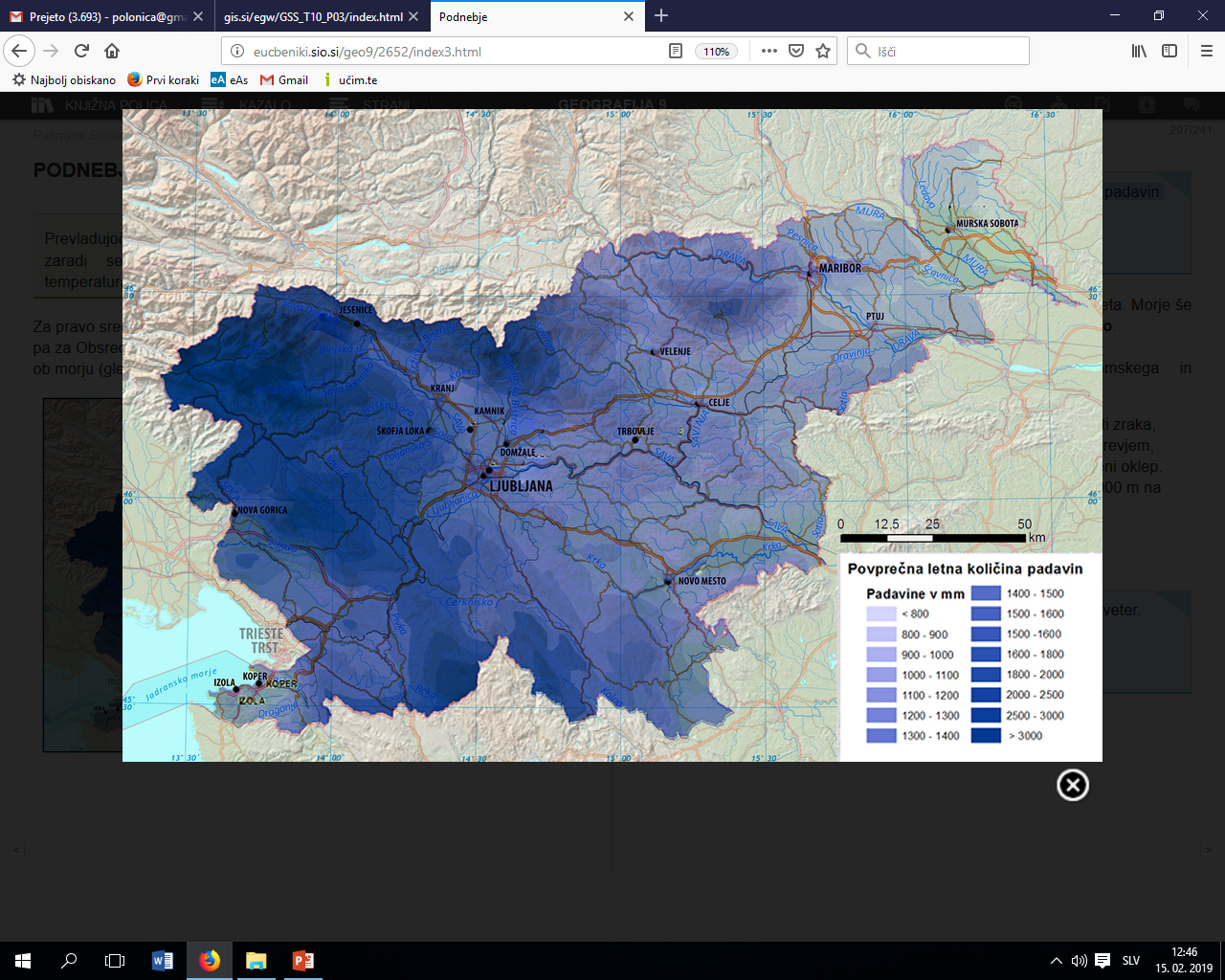 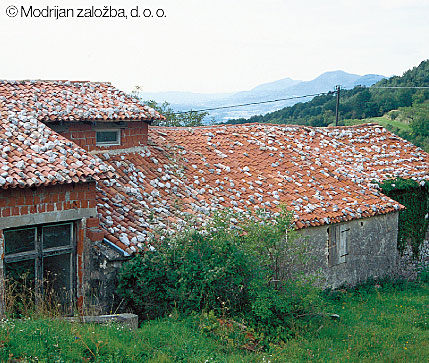 Opeke na strehah v Vipavski dolini
Rastlinstvo
Rastlinstvo je prilagojeno podnebju, zato tukaj uspevajo zimzelene rastline- sredozemsko rastlinstvo.
Naravno rastlinstvo: bor, zimzeleni hrast, ciprese, makija
Kulturno rastlinstvo: oljke, vinska trta
Dišeče rastline: sivka, lovor, rožmarin, žajbelj
Agrumi: v Sloveniji jih ni
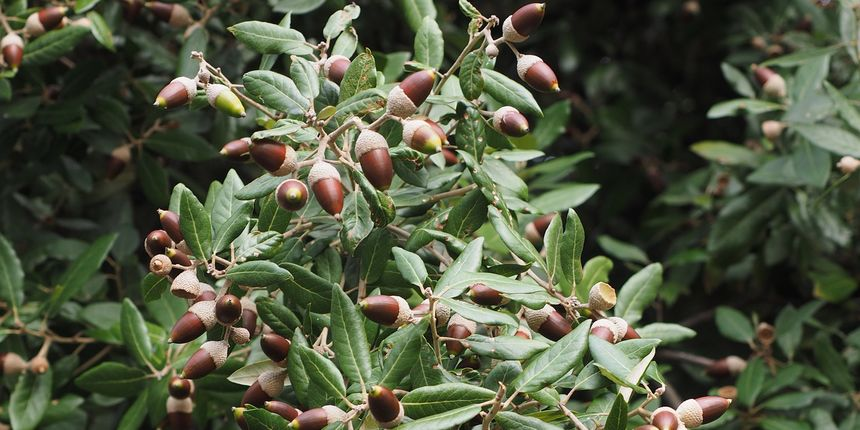 Zimzeleni hrast – hrast črnika
Kaj na tem drevesu te opomni na to da gre za hrast?
Območje severnega Jadrana je bilo še pred 12 tisoči leti kopno. Po zadnji ledeni dobi se je gladina morja dvignila za 100 m in potopila ledenodobno kopno. Zato so ob kraških obalah Sredozemskega morja podmorski izviri pogosti, na morskem dnu pa je še možno zaslediti struge rek, ki so se v tedanje v morje izlivale bolj proti jugu.
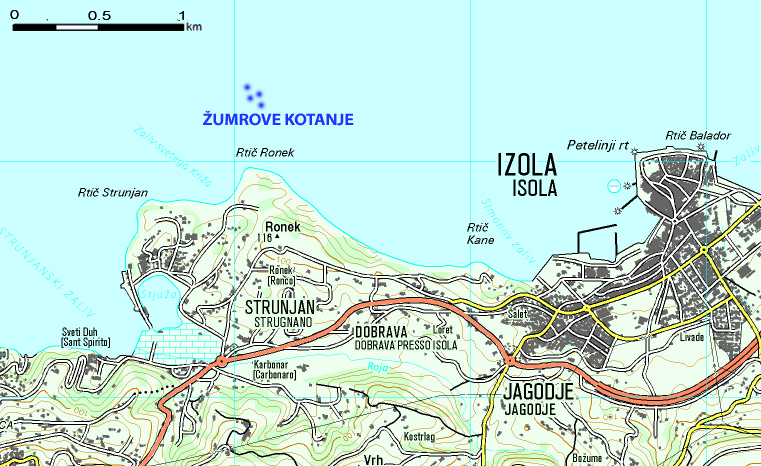 Prebivalstvo in gospodarstvo
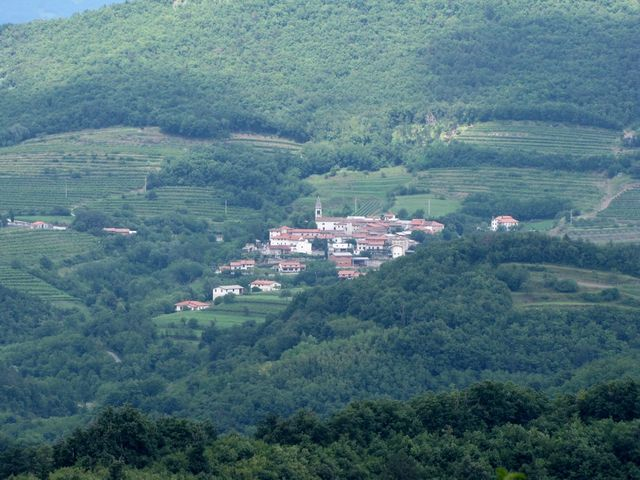 Gosteje poseljene flišne in redkeje poseljene kraške pokrajine.
Naselja v obliki gručastih vasi.
Italijanska manjšina.
KMETIJSTVO – ZELO POMEMBNA PANOGA
Koprska in Goriška brda ter Vipavska dolina
Vinogradništvo, sadjarstvo, oljkarstvo, solinarstvo
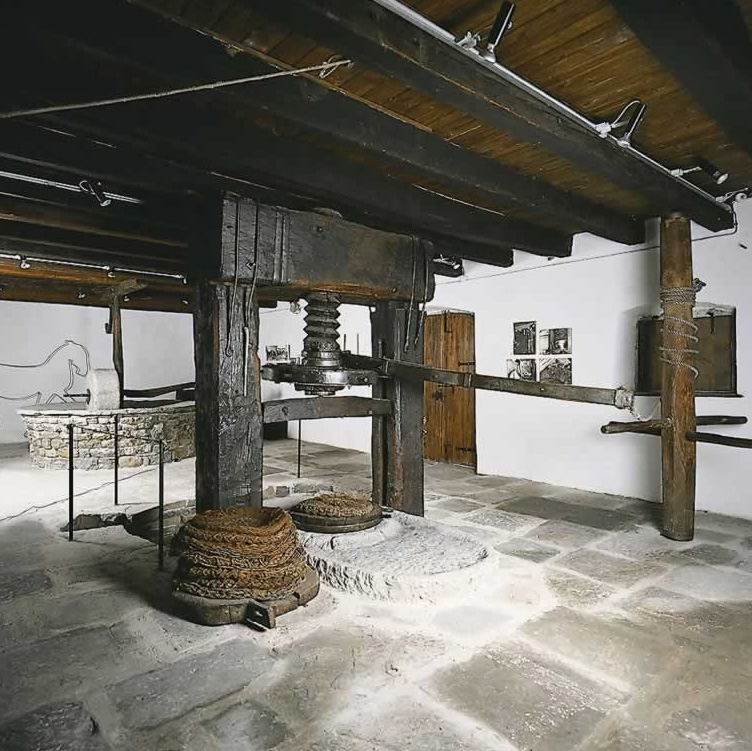 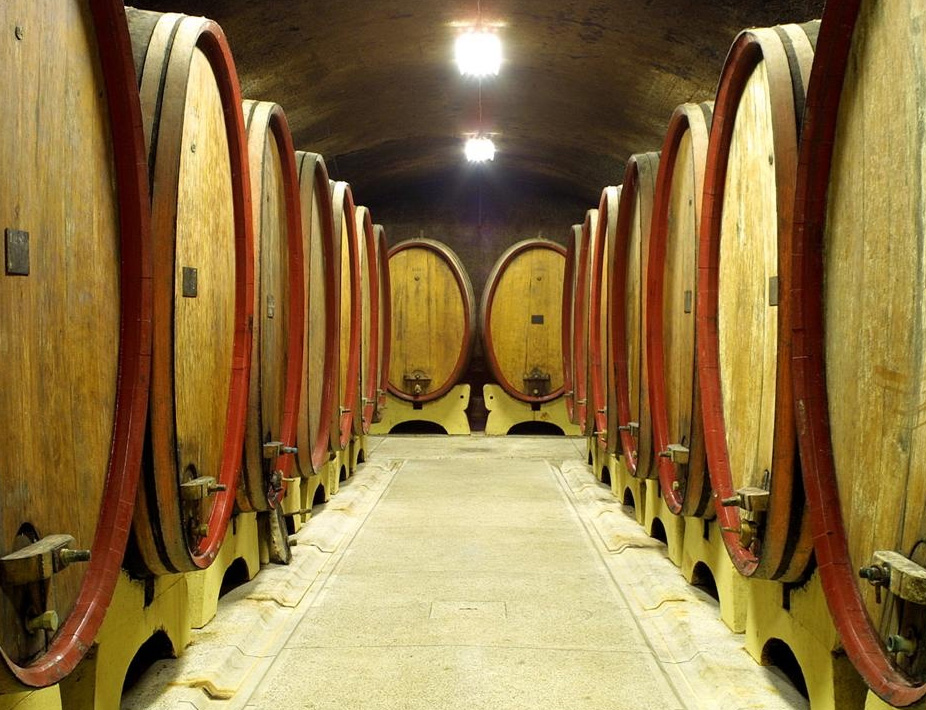 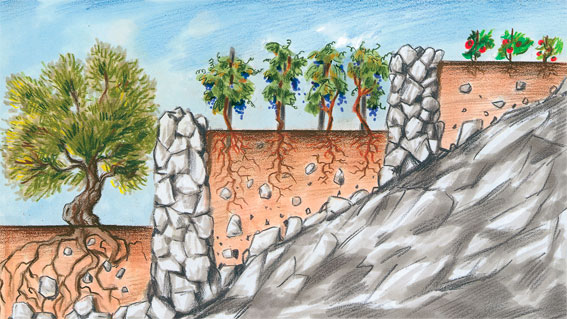 Obdelovalne terase
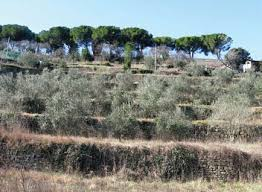 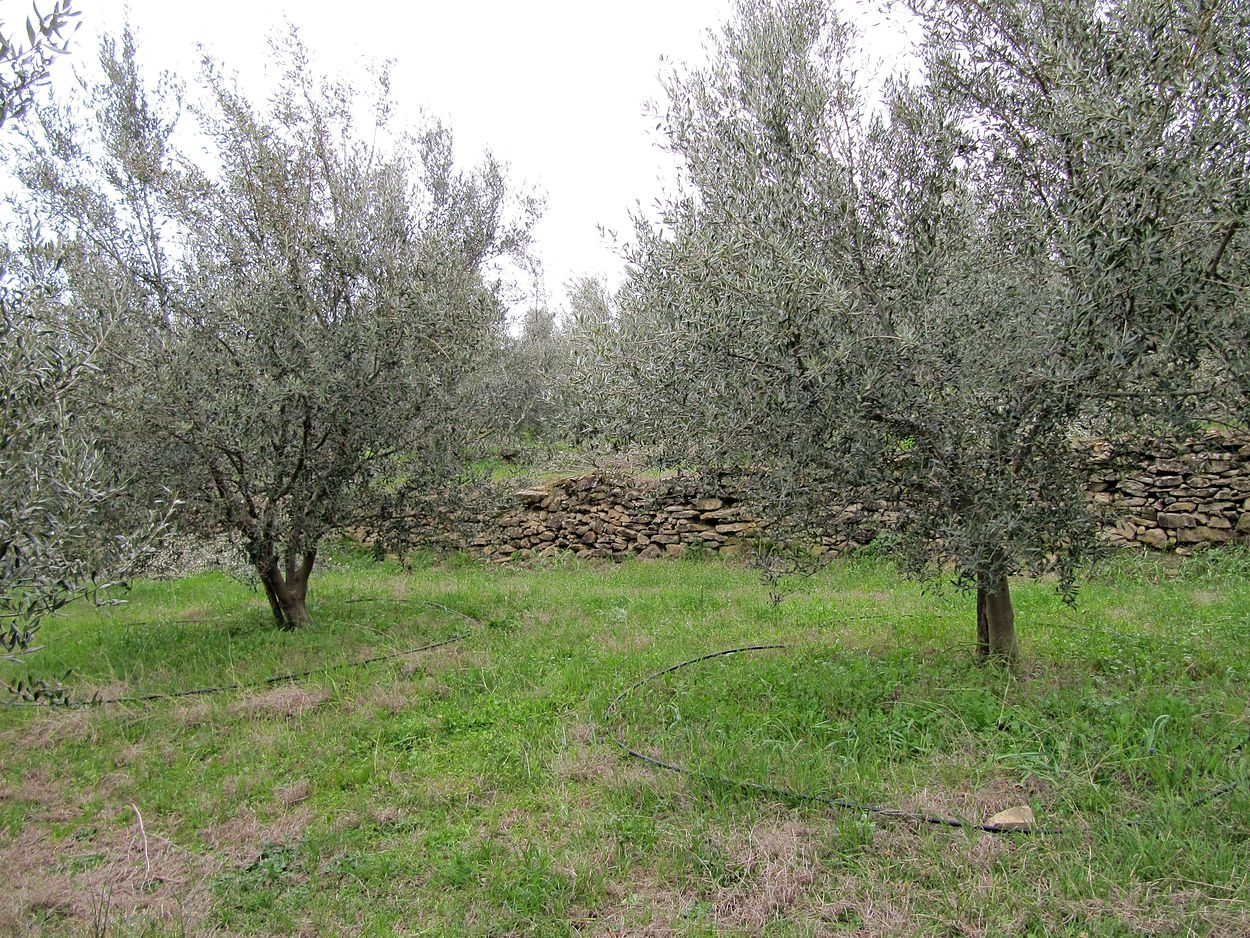 Živilska industrija
Turizem
Promet - Luka 
Ribolov
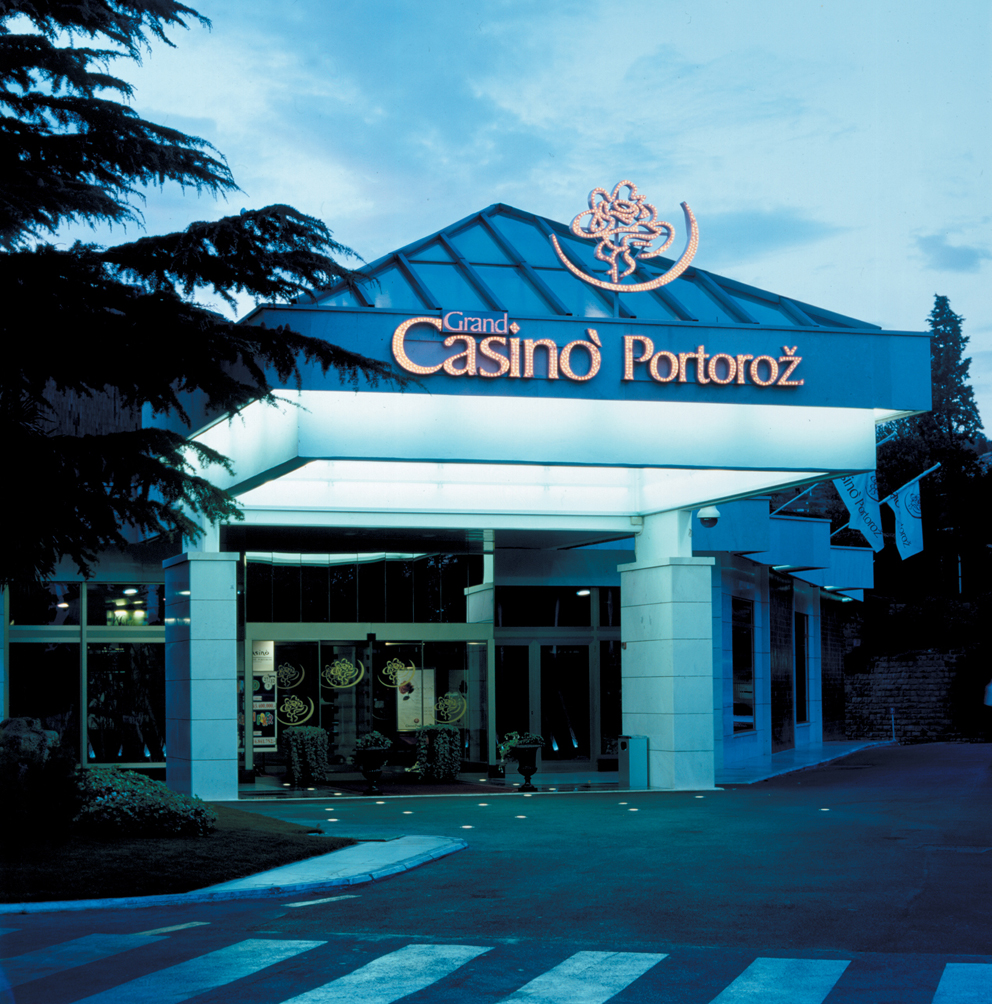 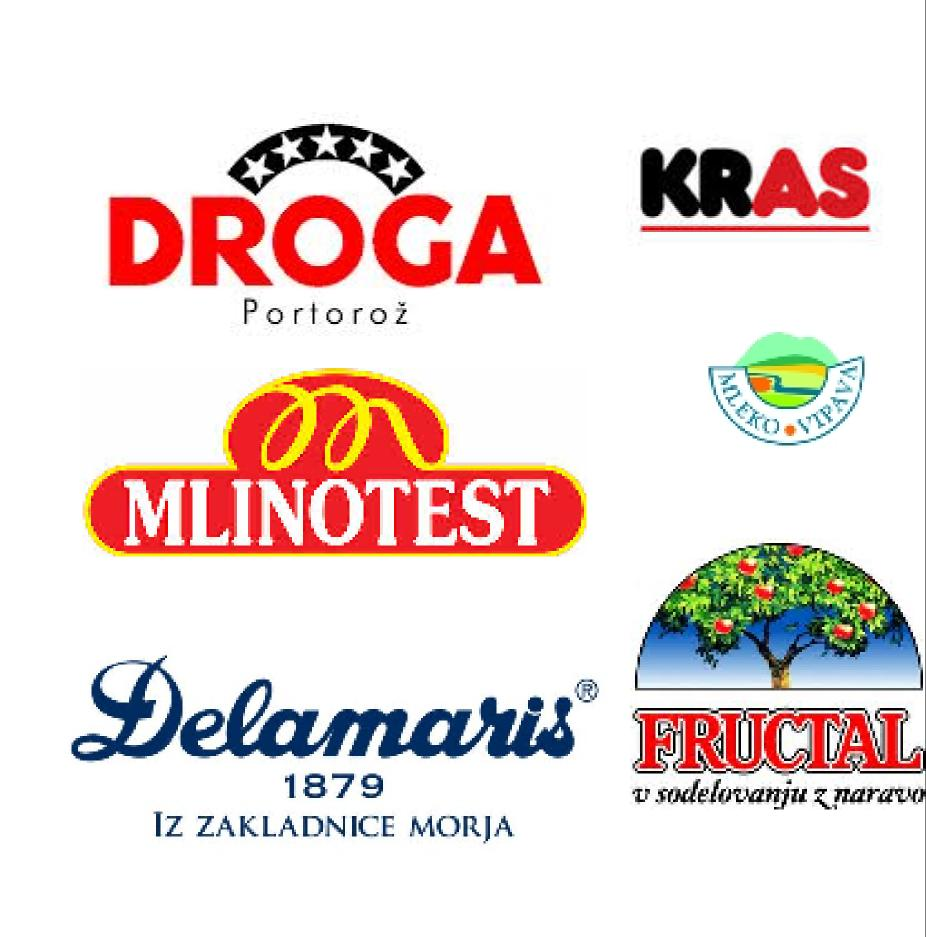 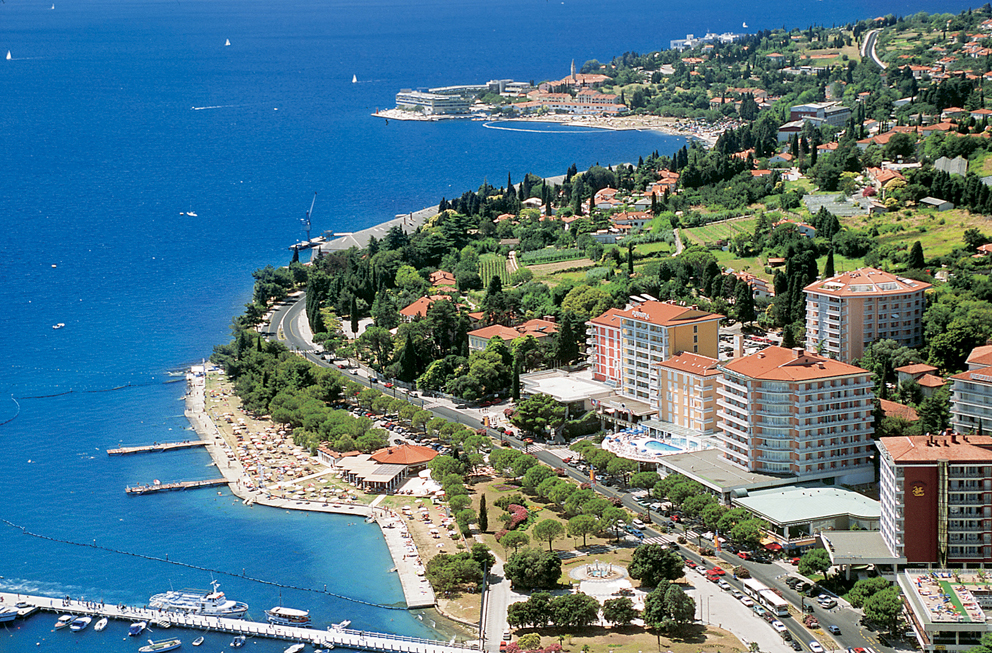